Les 3 Verbanden: rekenen met tabellen

Wat komt er aan de orde deze les?

Oefenen met tafels : en x

Volgorde van bewerkingen

Oefenen met volgorde van bewerkingen

Worteltrekken welke getallen horen bij welke worteltrekking?

Voorbeeld toetssom verhuizers

Voorbeeld examensom
Les 3 verbanden: rekenen met tabellen
Volgorde van Bewerkingen:
Hoe 					haakjes
Moeten Wij 			macht/wortel
Van De 				x en :
Onvoldoendes  Afkomen 		+ en -
36 : (2 + 4) + 12 : 3 =
24 : (10 – 2) + 5 × 3 =
50 : (3 + 2) – 21 : 3 =
Worteltrekken
√4		2 	want 2 x 2 = 4   dus  
√9		3	want 3 x 3 = 9
√16		4
√25		5
√36		6
√49		7
√64		8
√81		9
√100		10
√121		11
√144		12
√169		13
√196		14
√225		15	want 15 x 15 = 225
X2 = √
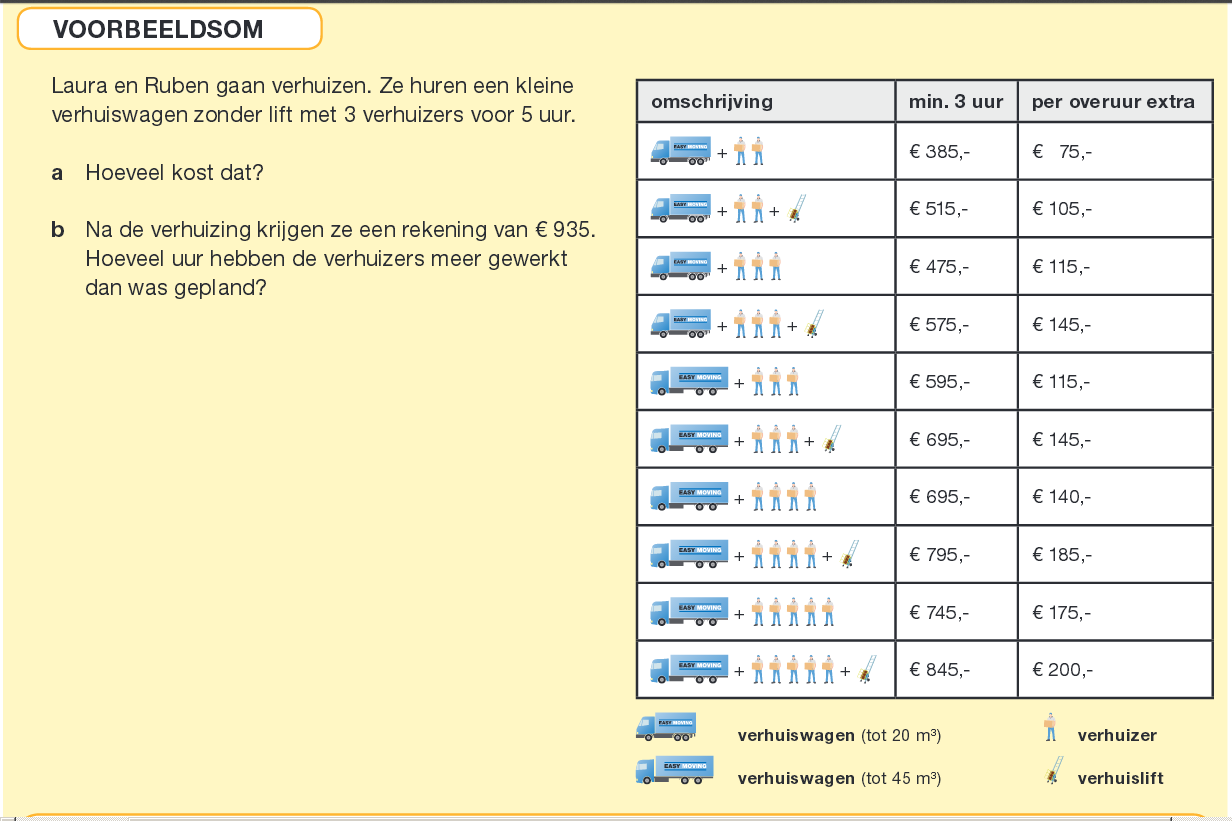 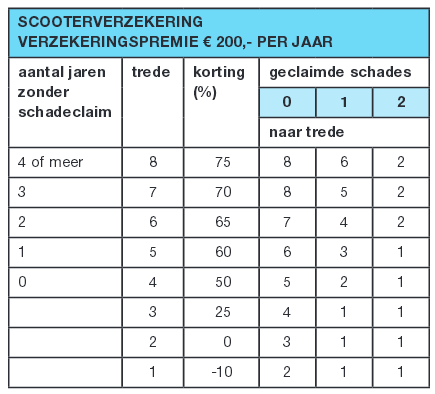 Bonus/malus regeling

Geen schade? Dan 1 stap omhoog in de ladder Je premie wordt meer. Dit heet bonus.

Wel schade? dan naar beneden (zie de tabel) je premie wordt minder. Dit heet malus.
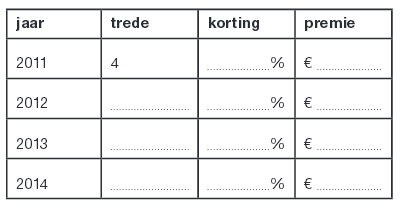 Per 1 -1 -2011 sluit Jesse een scooterverzekering af.
Hij stapt in op trede 4.
Alleen in 2013 claimt hij een schade.
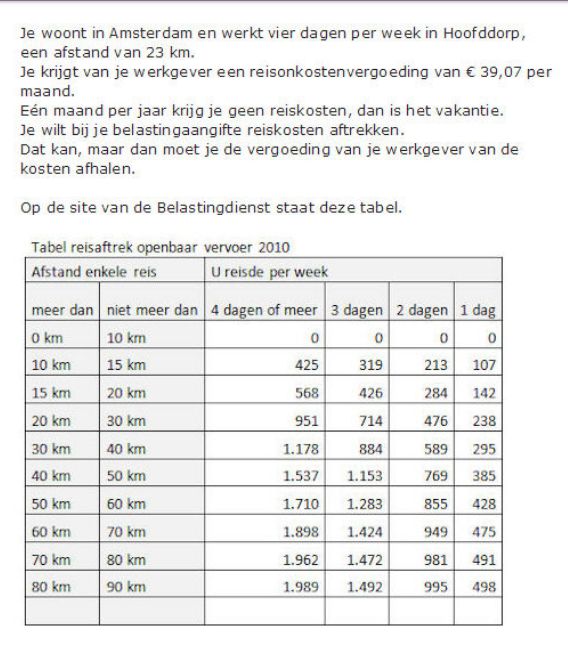 Voorbeeldexamenvraag
2015-2016 

vraag 25
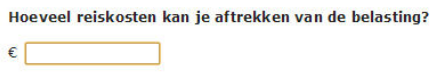